IN  THE  NAME  OF  GOD
An Intrudaction toR – Software
Zhale Tahmasebinejad
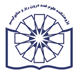 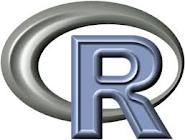 [Speaker Notes: wsdd]
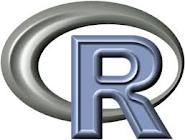 ساختار داده
و
نمودارها


  در نرم افزار R
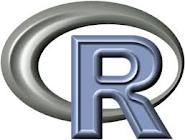 ساختار داده:
                   بردار
                   ماتریس
                   فراخوانی داده
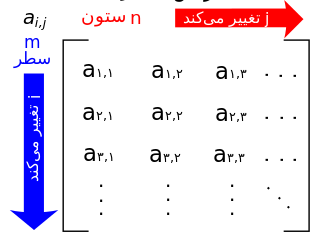 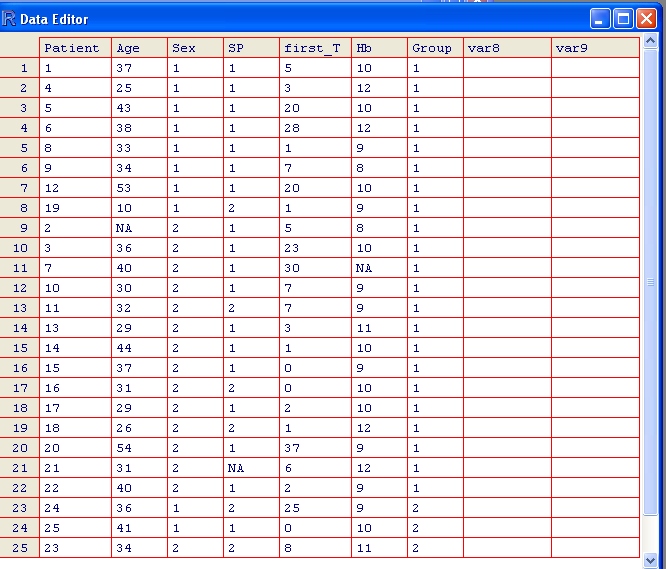 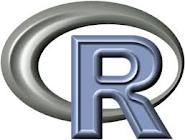 بردار :
rep(c(NA,”m”),c(5,2))
[1]    NA  NA  NA  NA  NA  "m“  “m”

 seq(-1,1,length=5)
[1]   -1.0  -0.5  0.0  0.5  1.0






name<-c(“Sara”,”Maryam”,”Ali”)
age<-c(20,30,40)

 
 length(age)
[1] 3
 mode(name)
[1] "character"
هر بردار دارای سه ویژگی نام، طول و حالت است.
ساختار بردار و ویژگی های آن:
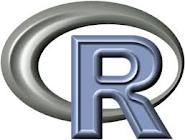 بردار عامل:
class.list<-c("male","female","female","male","female")
factor(class.list)
[1]        male   female  female  male   female
Levels:  female   male

factor(class.list,label=c("a","b"))
[1]        b a a b a
Levels: a b

factor(c(1,3,3,2,2,NA,1),levels=c(1,2))
[1]        1    <NA> <NA> 2    2    <NA> 1   
Levels:  1 2
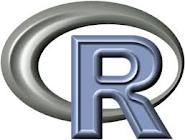 احتمال و اعداد تصادفی:

تولید اعدادتصادفی  r…
   محاسبه تابع چگالی d… 
محاسبه مقدار احتمال p…
محاسبه چندک ها q…
تولید 10 عدد تصادفی از توزیع یکنواخت:
runif (10 )
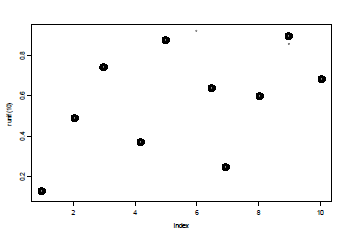 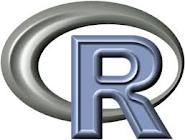 مثال:
qchisq (0.95,5)
[1] 11.0705
تولید چندک 95-ام از توزیع کی_دو با 5 درجه آزادی:
احتمال اینکه یک متغیر تصادفی کی-دو با درجه آزادی 5 از 11.0705 کوچکتر باشد:
pchisq (11.0705,5)
[1] 0.95
مقدار تابع چگالی کی-دو با درجه آزادی 5 در نقطه  11.0705 :
dchisq (11.0705,5)
[1] 0.01932
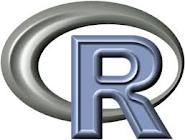 ماتریس:
ماتریس به یک آرایش منظم از اعداد گفته می‌شود. به طوری که می‌توان گفت که هر ستون یا هر سطر یک ماتریس، یک بردار را تشکیل می‌دهد.
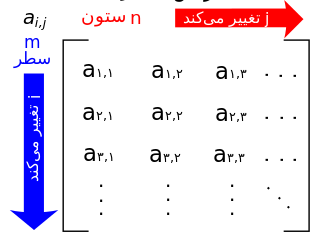 درتحلیل داده ها،متغیرها به عنوان ستون های ماتریس و واحدهای آزمایشی به عنوان سطرهای ماتریس قرار می گیرند.
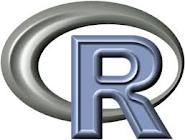 ترکیب بردارها :
برای ترکیب بردارها از دو تابع cbind() وrbind ()   استفاده می شود.

  cbind(name,age,sex)
        name                 age        sex   
[1,] "sara"                "20“          "0"
[2,] "maryam"       "30"          "0"
[3,] "ali"                    "40“         "1"


 rbind(name,age,sex)
               [,1]           [,2]          [,3] 
name "sara" "maryam“    "ali"
age      "20"          "30"         "40" 
sex        "0"            "0"            "1" 

تابع cbind() به صورت سطری و تابع rbind()  به صورت ستونی آن ها را در کنار هم قرار می دهد و در واقع یک ماتریس تشکیل می شود.
name<-c(“Sara”,”Maryam”,”Ali”)
age<-c(20,30,40)
sex<-c(0,0,1)
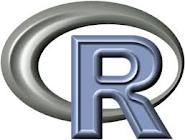 ساختن ماتریس:
برای ساختن ماتریس از تابع matrix()  استفاده می شود.
Matrix(c(),nrow,ncol,byrow=T/F)
x=matrix(c("sara","maryam","ali",20,30,40,0,0,1),3,3)
y=matrix(c("sara","maryam","ali",20,30,40,0,0,1),3,3,T)
x
[1,] "sara"                "20“          "0"
[2,] "maryam"       "30"          "0"
[3,] "ali"                    "40“         "1"
y
[1,] "sara" "maryam“    "ali"
[2,]      "20"          "30"         "40" 
[3,]        "0"            "0"            "1"
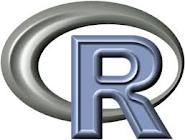 نام گذاری سطر و ستون های ماتریس:
برای نام گذاری سطر و ستون های ماتریس از تابع زیر استفاده می شود:
Dimnames(x)=list (paste(c('n1','n2','n3')),paste(c('name','age','sex')))
       

            name              age      sex
  n1    "sara"             "20“       "0"
  n2    "maryam“    "30“       "0"
  n3    "ali"                "40“      "1"
[1,] "sara"                "20“          "0"
[2,] "maryam"       "30"          "0"
[3,] "ali"                    "40“         "1"
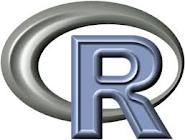 digits=matrix(c(20,16,24,21,19,15,17,16,24,13,30,30,17,20,18),ncol=3)
dimnames(digits)<-list(paste("d",1:5),paste("sample",1:3))
digits




        sample 1   sample 2   sample 3
d 1       20               15                 30
d 2       16               17                 30
d 3       24               16                 17
d 4       21               24                20
d 5       19               13                 18
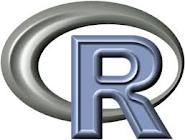 ویژگی ماتریس:
هر ماتریس دارای چهار ویژگی نام، طول ،حالت و بعد است.
z=matrix(c(1:9),3,3)
    [,1] [,2] [,3]
[1,]    1    4    7
[2,]    2    5    8
[3,]    3    6    9
length( z)
mode( z)
dim(z)
[1]    9
[1]    "numeric“
[1]    3   3
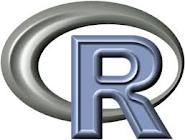 انتخاب زیرمجموعه ای از یک ماتریس:
k<-matrix(10:18,ncol=3)
       [,1] [,2] [,3]
[1,]    10    13    16
[2,]    11    14    17
[3,]    12    15   18
 k[2,c(2,3)]
[1]      14   17
ترکیب ماتریس ها:
rbind(z,k)
        [,1] [,2] [,3]
[1,]    1     4    7
[2,]    2    5     8
[3,]    3     6     9
[4,]   10   13   16
[5,]   11   14   17
[6,]   12   15   18
cbind(z,k)

         [,1] [,2] [,3] [,4] [,5] [,6]
[1,]     1     4     7    10   13   16
[2,]     2     5    8    11   14   17
[3,]     3     6    9    12   15   18
تمرین:
(aبا استفاده از دستور rep بردار زیر را بسازید:
[1]    NA  NA  NA  NA  NA  "m“  “m”
(b10 عدد تصادفی از توزیع نرمال(x=) و 10 عدد تصادفی از توزیع یکنواخت(y=) تولید کنید.
(c  با استفاده از دستورfactor سطوح1و3 متغیرeducation  را انتخاب کنید.
education=c(3,1,1,4,3,NA,4,1,3,3,NA,2,1,4)
تمرین:
d)  متغیرهای x,y,zرا به صورت سطری و ستونی کنار هم قرار دهید.
x:  1  ,2 , 3  ,4 , 5 
y:  11,  12 , 13,  14 , 15
z:  21 ,22 , 23 , 24 , 25
(e با استفاده از دستورmatrix  ماتریس t  وزیر مجموعه هایی  از این ماتریس را به صورت زیر  بسازید.
age  sex  zinc  fbs
n 1     25     1      97     95
n 2     41     0     125    88
n 3     30     1      82     159
n 4     19     0     100    78
n 5     56     1     130    276
t
t1
         sex     fbs
n 1     1        95
n 2     0        88
n 3     1       159
n 4     0       78
n 5     1       276
t2
          zinc    fbs
n 2     125    88
n 4     100    78
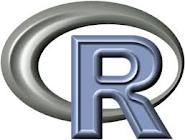 فراخوانی داده :
فراخوانی داده از فایل:
بااستفاده ازتابع read.table  می توان یک مجموعه داده را از فایل مشخصی فراخوانی کرد.
data<-read.table("c:\\Desktop\\data.txt", header=TRUE)
شناسه header=true برای خواندن سطر اول مجموعه داده ها که شامل نام متغیرهاست به کار می رود.
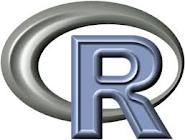 برای استفاده از متغیر ها و معرفی نام آنها به نرم افزار، از  2 روش می توان استفاده کرد:
a)
code<- data$code
age<-data$age
b)
attach(data)
names(data)
[1] "code" "year" "sex"  "age"  "fbs"  "chol"
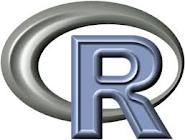 table(data$sex)
 1          2 
2364    3273
summary(data)
 code            year            sex             age             fbs                    
 Min.   :   27   Min.   :87.00   Min.   :1.000   Min.   : 3.00   Min.   : 55.0    
 1st Qu.: 5315   1st Qu.:87.00   1st Qu.:1.000   1st Qu.:26.00   1st Qu.: 88.0    
 Median :10080   Median :88.00   Median :2.000   Median :41.00   Median : 93.0    
 Mean   :11323   Mean   :87.98   Mean   :1.581   Mean   :41.61   Mean   :100.4    
 3rd Qu.:15532   3rd Qu.:89.00   3rd Qu.:2.000   3rd Qu.:56.00   3rd Qu.:101.0    
 Max.   :29982   Max.   :90.00   Max.   :2.000   Max.   :94.00   Max.   :380.0
sd(age)
[1] 18.94379
 
cor(fbs,chol)
[1] 0.179577
sort(age)
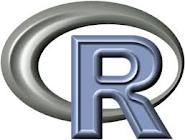 ویرایش داده ها:
edit(data)
الف) با استفاده از دستورالعمل edit() امكان ويرايش داده هاي يك فايل (چارچوب داده اي) وجود دارد. 
توجه: پس از اعمال تغييرات، عمل ذخيره سازي انجام نمي شود و لازم است كه عمل ذخيره سازي توسط كاربر انجام شود.

 
fix(data)
ب) با استفاده از دستورالعمل fix() امكان ويرايش داده هاي يك فايل (چارچوب داده اي) وجود دارد. 
توجه : پس از اعمال تغييرات، عمل ذخيره سازي به صورت خودكار انجام مي شود و فايل داده قبلي قابل فراخواني مجدد نيست.
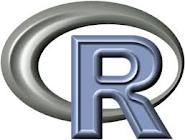 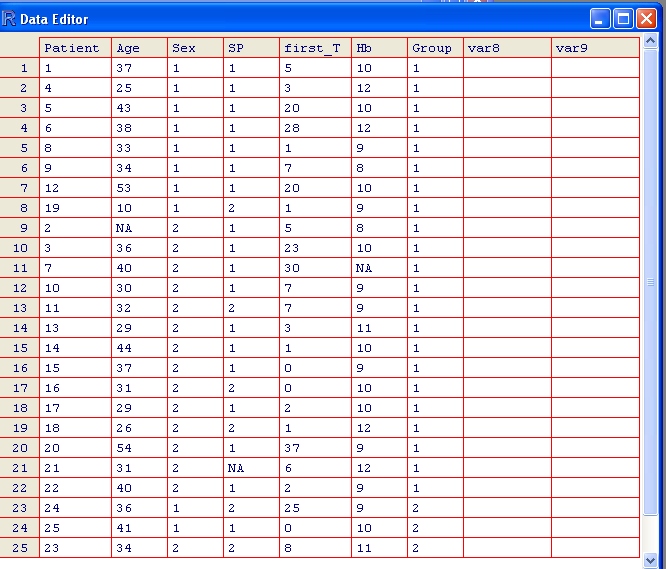 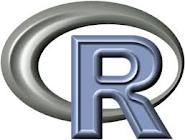 انتخاب زیر مجموعه ای از یک مجموعه داده:
dim(data)
[1]   100    6
names(data)
[1] "code"  "year"  "sex"  "age"  "fbs"  "chol
data[,1:3]

data[,c(1,3,6)]
code,year,sex
code,sex,chol
data[age>25 & Sex==1,]
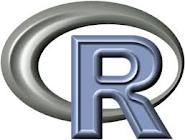 فراخواني يک data.frame با فرمت های مختلف:
براي فراخواني يک data set  با فرمت ديگر برنامه ها مي توان از توابع موجود در کتابخانه foreign استفاده نمود.   
براي فراخواني اين کتابخانه مي توان از دستور library(foreign) و يا  request(foreign) استفاده نمود.
Command			Software
read.spss()		SPSS
read.mtp()			MINITAB
read.dta()			STATA
read.ssd()			SAS
read.epiinfo()		Epi Info
read.systat()		Systat
Read.dbf()			DBF files
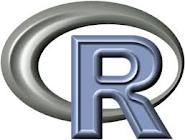 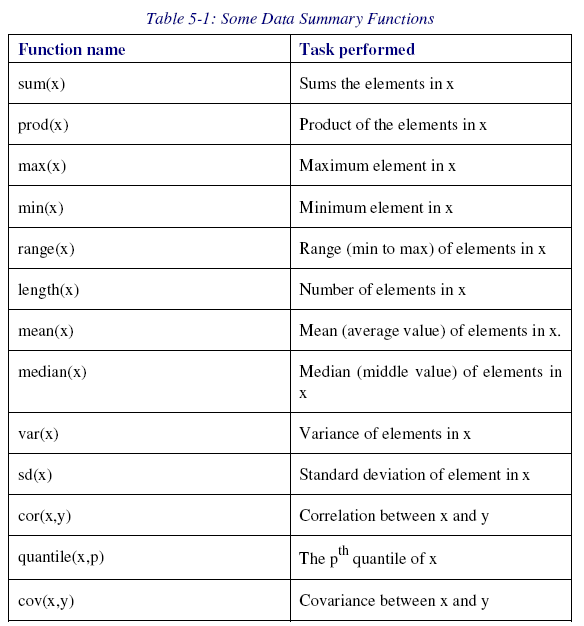 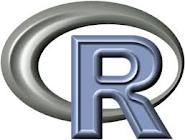 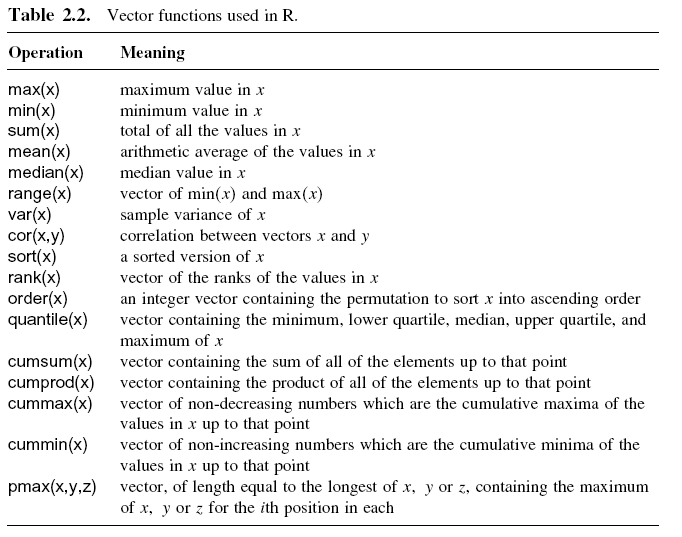 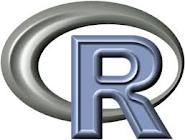 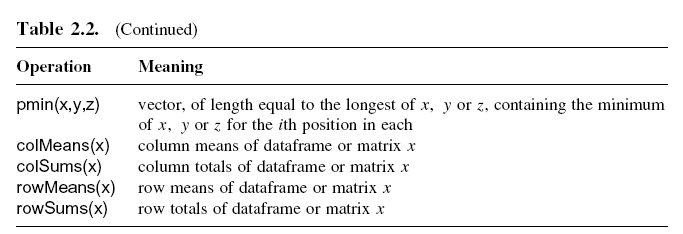 تمرین:
f) مجموعه داده ی sample data   را فراخوانی کنید.

g) به دو روش نام متغیرهای مجموعه داده ی sample data  را بخوانید.

h) تعداد male و female  رامشخص نمایید و دستور summary را برای 
این مجموعه داده run کنید.

i) مجموعه داده sample data    را ویرایش کنید.
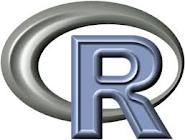 نمودار :
           رسم نمودار
           ویرایش نمودار          
           قرار دادن چند نمودار در یک صفحه
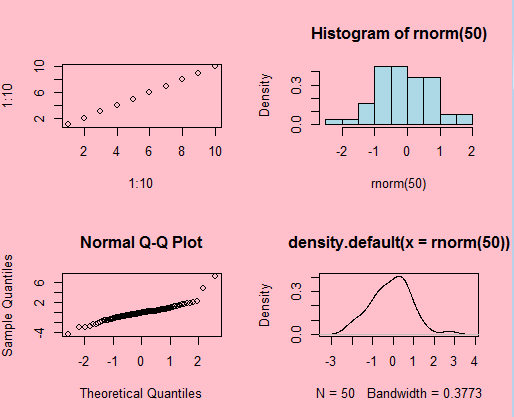 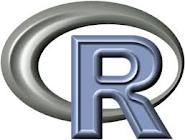 رسم نمودار:
رسم نمودار:
plot(car.gals)
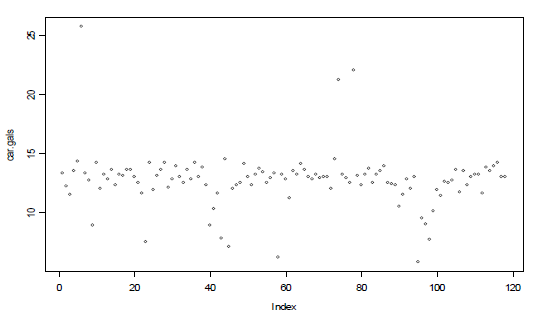 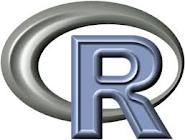 رسم نمودار پراکندگی:
plot(car.miles,car.gals)
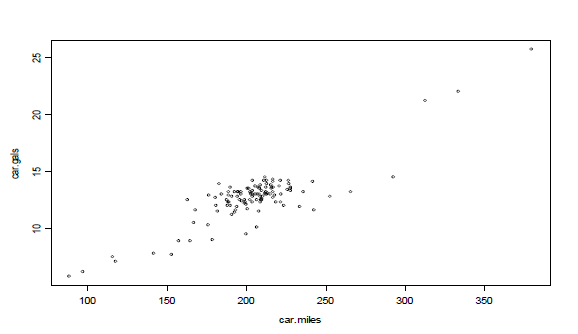 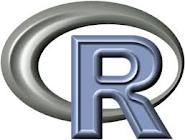 عنوان و زیر نویس:

برای قرار دادن عنوان برای یک نمودار از شناسه main=“” و برای نوشتن زیر نویس از شناسه sub=“”  در تابع   plot()استفاده می شود.
روش دیگر استفاده از تابع title()  است.
plot(car.gals,car.miles,main="MILEAGE DATA",sub="MILES VERSUS GALLONS")
plot(car.gals,car.miles)
title(main="MILEAGE DATA", sub="MILES VERSUS GALLONS")
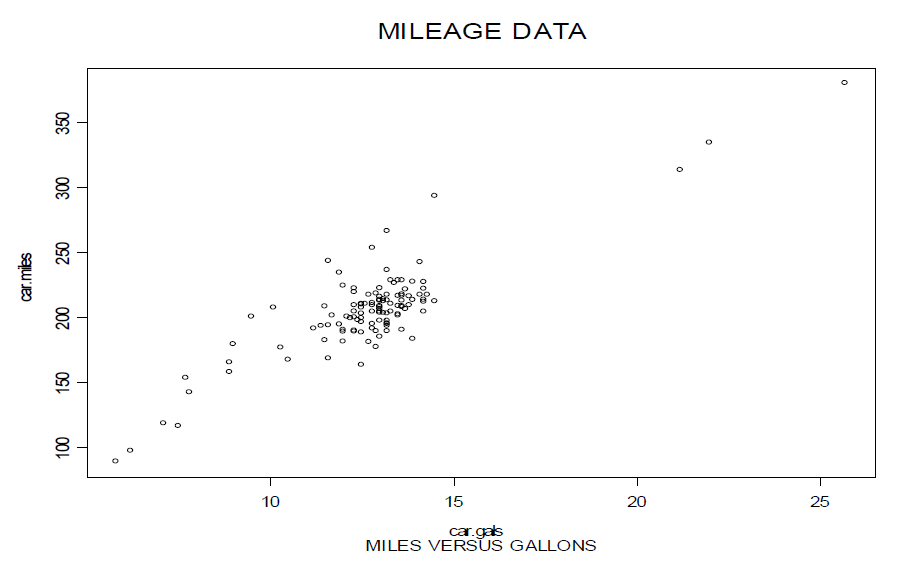 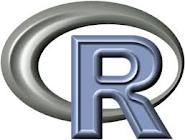 نام گذاری محور ها:
برای درج برچسب بر محور  x و y  شناسه xlab(), ylab() به کار برده مي شود.
plot(car.gals,car.miles,xlab="GALLONS PER TRIP", ylab="MILES PER TRIP")
plot(car.gals,car.miles)
title(xlab="GALLONS PER TRIP", ylab="MILES PER TRIP")
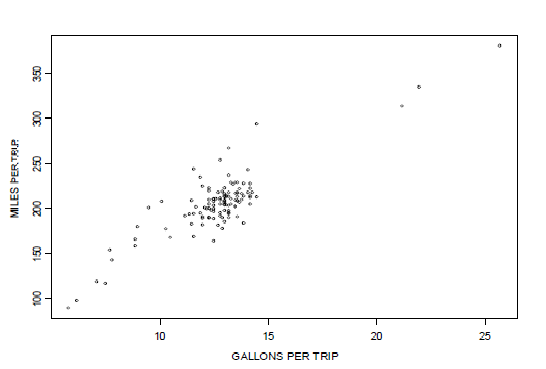 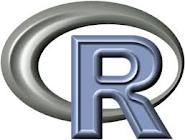 تعیین حدود محورها:
برای تغيير محدوده محورهاي x و y از شناسه xlim(), ylim()  استفاده مي شود.
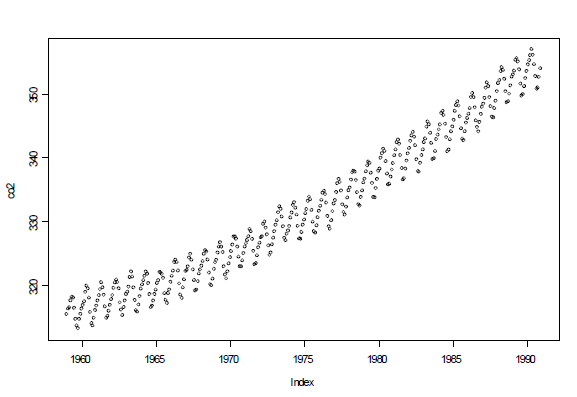 plot(co2)
plot(co2,xlim=(1960,1990),ylim=c(300,345))
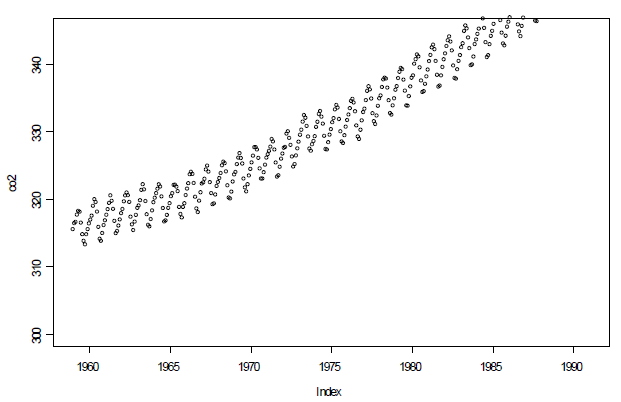 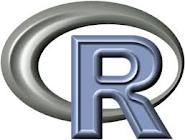 تعیین نوع نمودار:

با استفاده از شناسه type نوع نمودار تعیین می شود. مقادیر مختلف این شناسه در زیر بیان شده است.
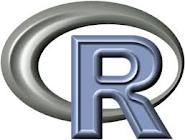 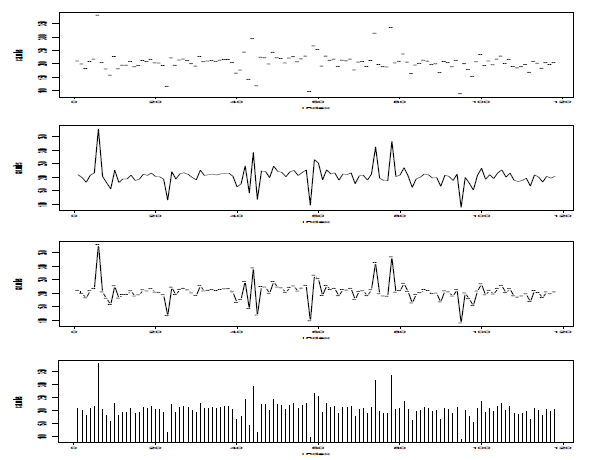 plot(car.miles)
plot(car.miles,type="l")
plot(car.miles,type="b")
plot(car.miles,type="o")
plot(car.miles,type="h")
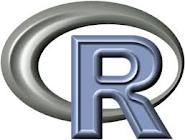 تعیین نوع خط :

شناسه lty  نوع خط نمودار را مشخص می کند. در زیر مقادیر مختلف این شناسه آمده است.
_..._..._
_._._
............
._._._._.
_ _ _ _
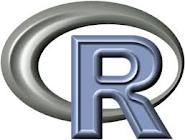 plot(phone.gain,year,lty=2)
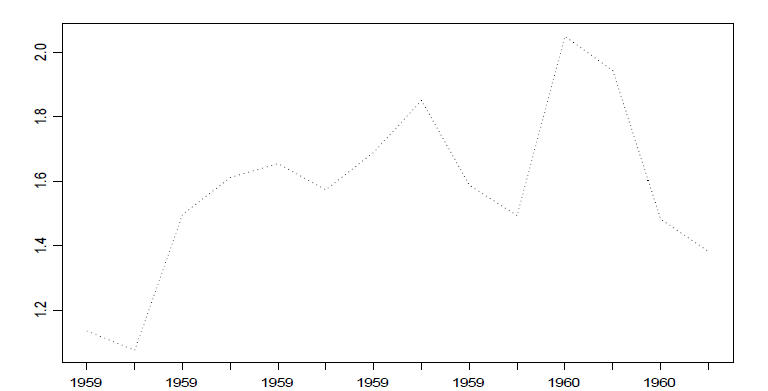 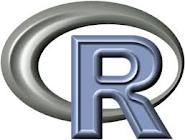 اضافه کردن متن به نمودار:

برای افزودن متن به نمودار از تابع text() استفاده می شود. این تابع متن مورد نظر را در محلی که مختصات آن ذکر شود درج می کند.
می توان از تابع locator() به عنوان شناسه تابع  text()  استفاده کرد.
این تابع امکان تعیین مکان با استفاده از ماوس را فراهم می سازد.
شناسه تابع  locator()  تعداد نقاطی است که می خواهیم مشخص کنیم.
plot(car.gals,car.miles)
text(22,275,"OUTLIERS")

text(locator(1),"OUTLIERS")
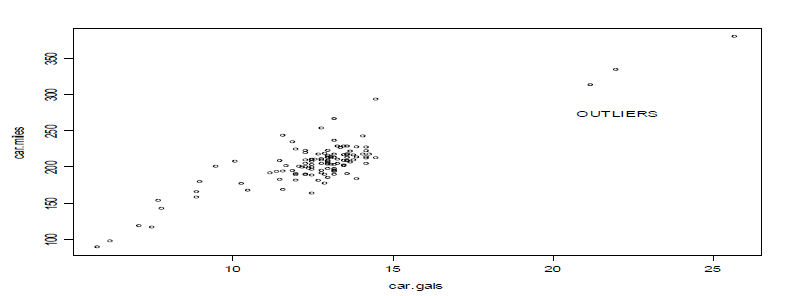 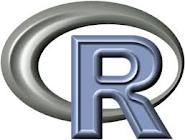 رنگ دادن به نمودار:
hist(data$age,main='Histogram',xlab='age', ylab ='Frequency', col="blue“ )
hist(data$age,main='Histogram',xlab='age', ylab ='Frequency', col=heat.colors(14) )
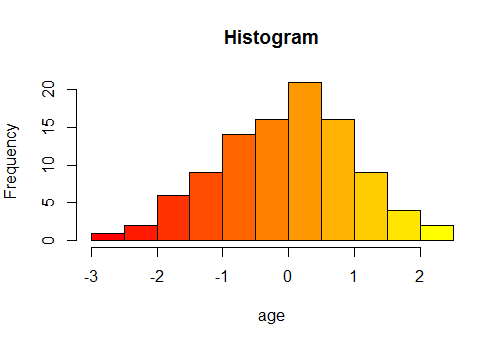 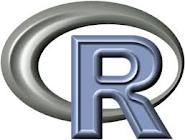 نمودار میله ای:(bar chart)
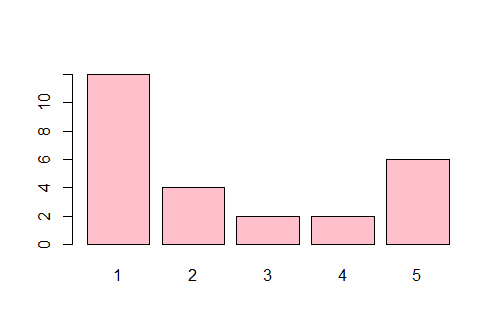 barplot(table(x),col="pink")
barplot(table(gender,y) ,col=c("pink","lightblue"))
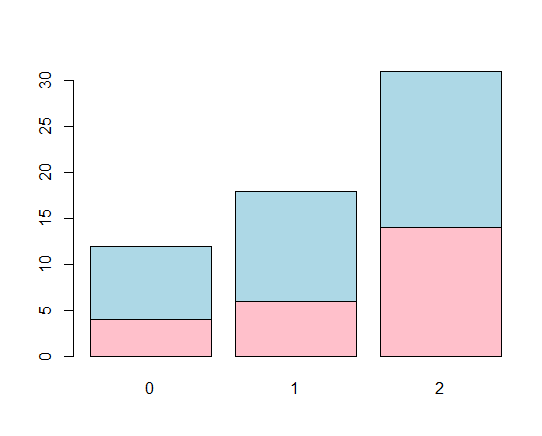 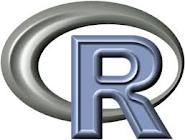 نمودار دايره اي (pie plot):
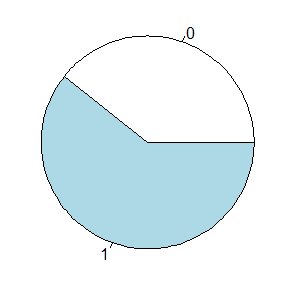 pie(table(gender))
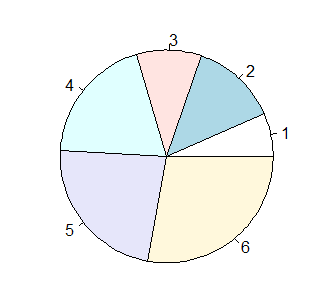 pie(table(gender,y))
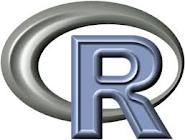 نمودار توزیع داده ها:

نمودار جعبه ای   (box plot)
بافت نگار(.(histogram
نمودار چگالی توزیع(density plot) 
نمودار چندک-چندک (qqplot)
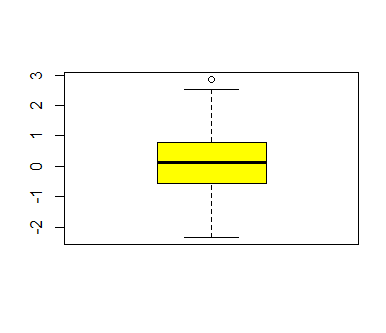 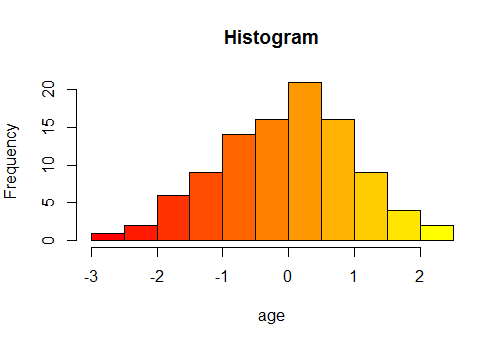 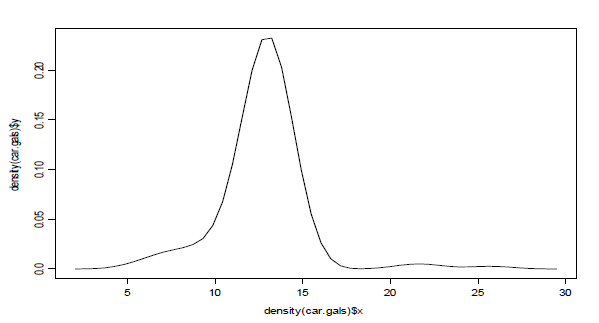 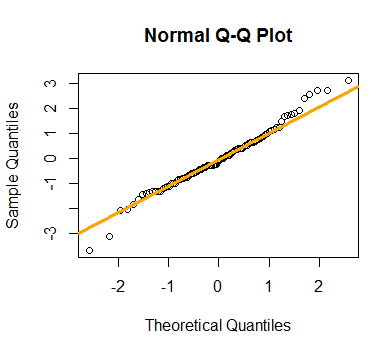 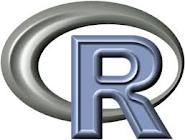 نمودار جعبه ای :(box plot)
boxplot(x,col="yellow")
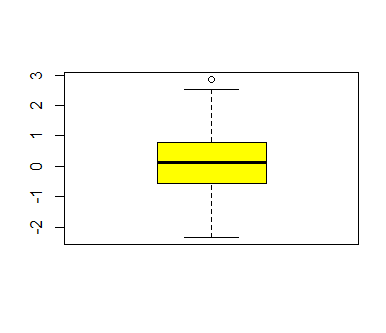 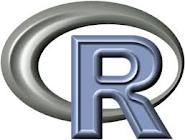 ترسيم نمودار بافت نگار(histogram):
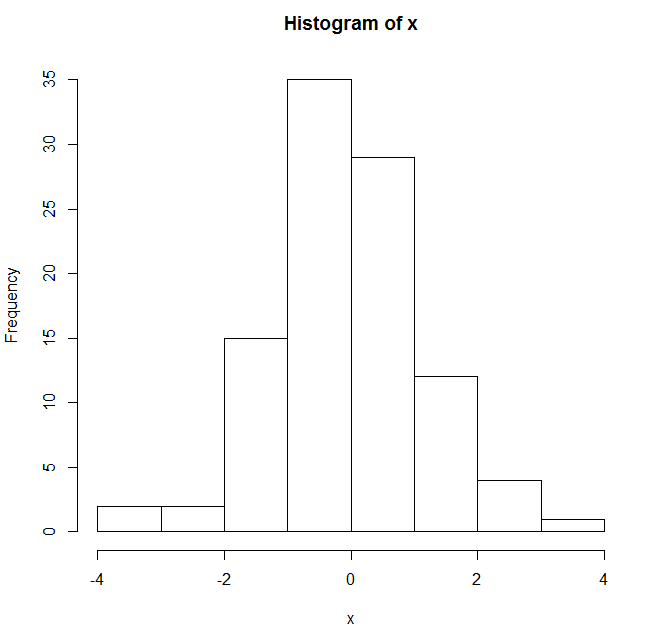 hist(x)
دستور breaks=k تعداد k+1 ستون براي نمودار هيستوگرام ايجاد خواهد كرد.
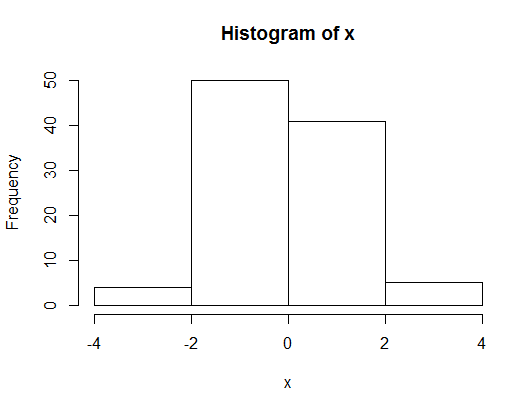 hist(x, breaks=3)
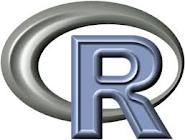 Results.Male<-Results[gender=="Male"]
hist(Results.Male,breaks=4)
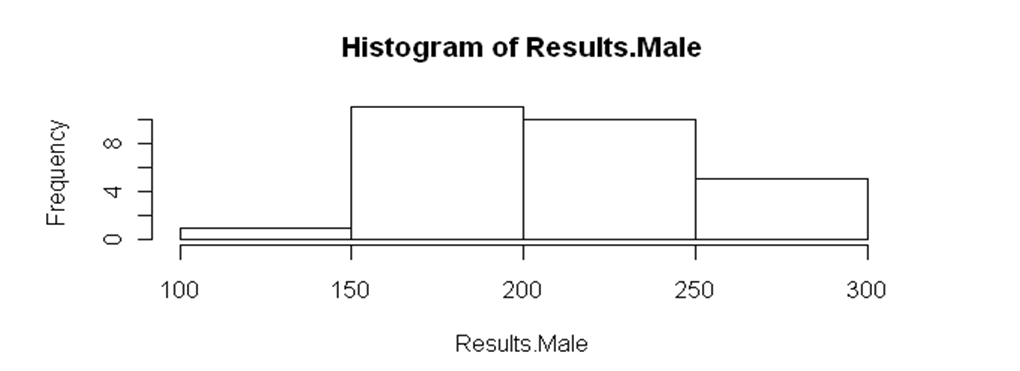 hist(Results.Female,breaks=4)
Results.Female<-Results[gender=="Female"]
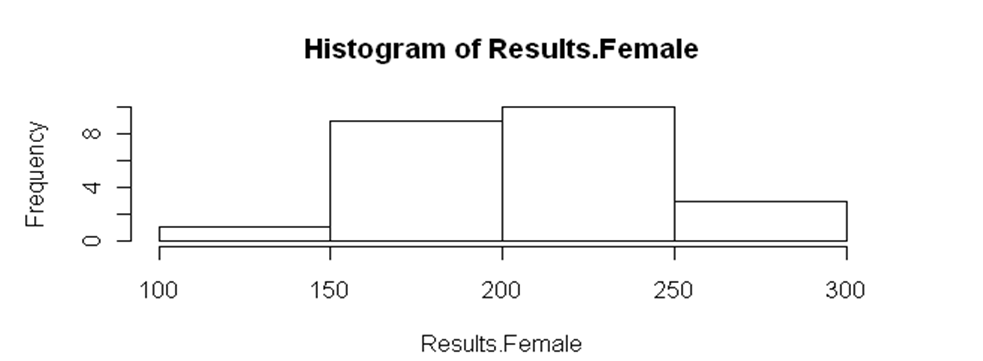 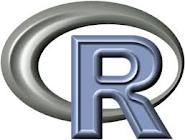 نمودار چگالی توزیع:(density plot)
plot(density(car.gals),type="l")
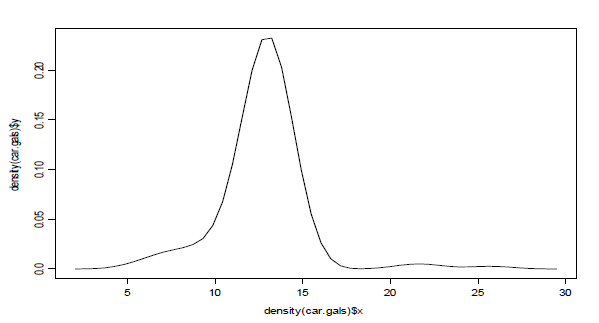 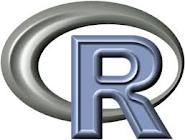 افزودن منحنی توزیع به نمودار:
hist (x=rnorm(50), probability = TRUE,   col = "light blue")
lines (density(x) , col = "red", lwd=3)
curve (dnorm(x), add=T, lwd=3,col="red")
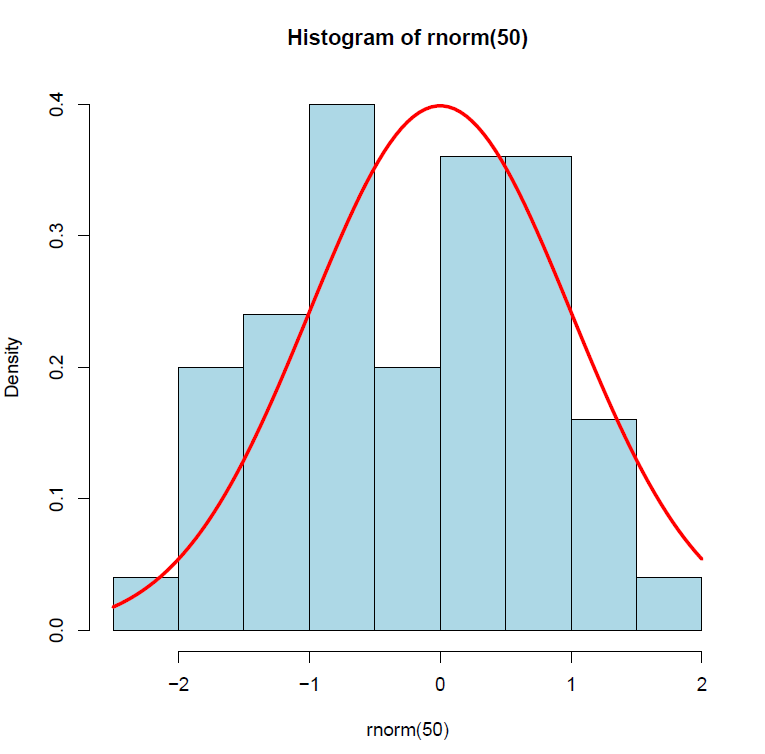 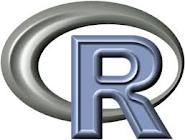 نمودار چندک-چندک :(qqplot)
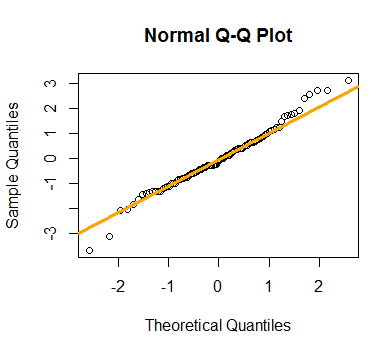 qqnorm(x)
qqline(x)
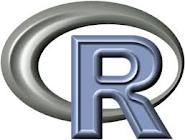 رسم چند نمودار در یک صفحه رنگی:
برای رسم چند نمودار در یک صفحه  رنگی از تابع par() به همراه شناسه صفحه بندی mfrow() و شناسه رنگ صفحه  bg() استفاده می شود:
par(mfrow=c(2,2), bg=”pink")
 plot(1:10,1:10)
hist(rnorm(50),col=“lightblue”)
qqnorm(rt(100,5))
plot(density(rnorm(50)))
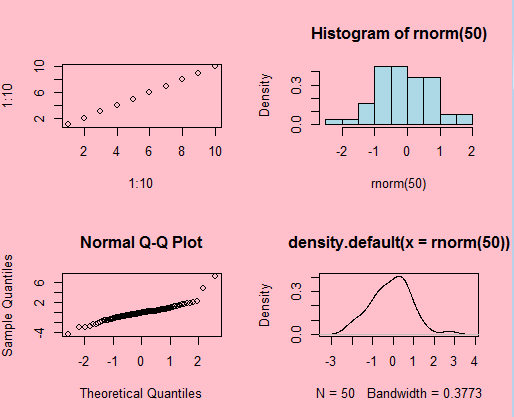 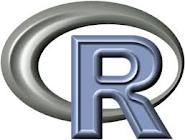 Results.Male<-Results[gender=="Male"]
Results.Female<-Results[gender=="Female"]

par(mfrow=c(2,1))                                    
hist(Results.Male,breaks=4)
hist(Results.Female,breaks=4)
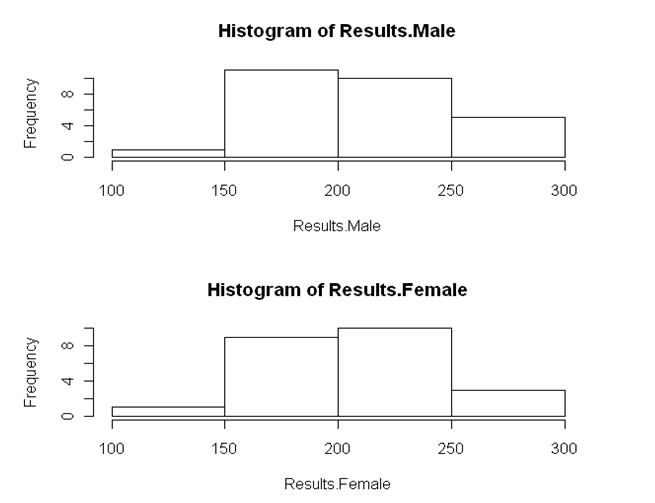 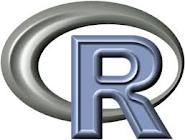 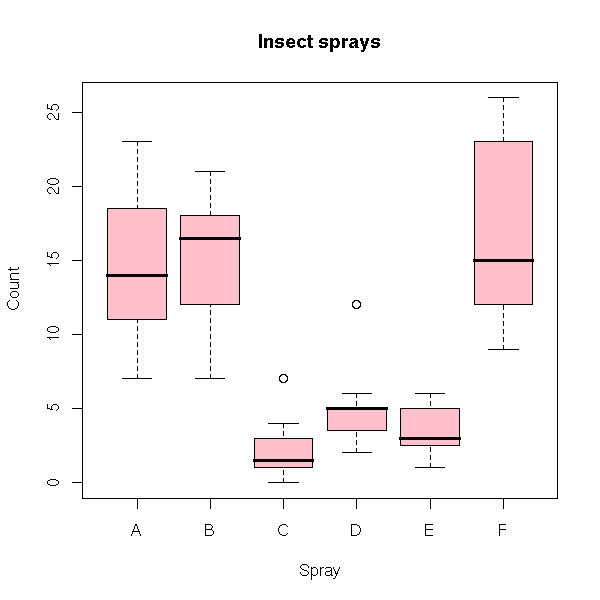 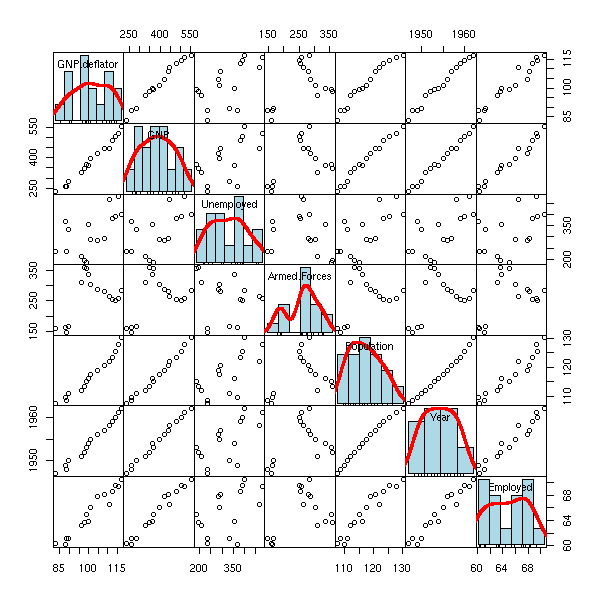 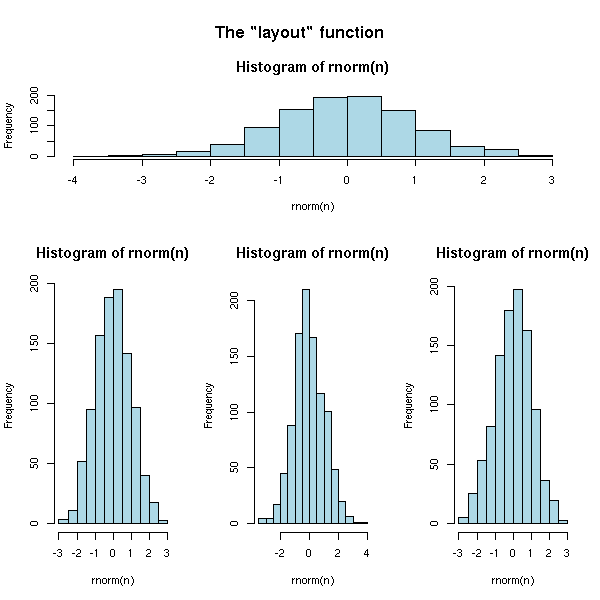 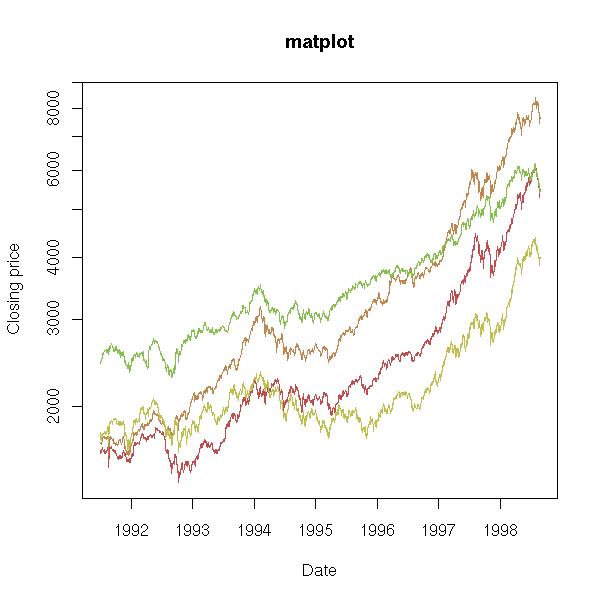 تمرین:
J ) نمودار histogram  متغیر bmi  را رسم کنید و عنوان ، زیر نویس،lable محورها و رنگ نمودار را تعیین کنید.


K) نمودارهای توزیع داده ( box plot,histogram,density plot,qqplot) را برای متغیر age  ، در یک صفحه رنگی رسم کنید.